Emittance Measurement via H- Laser Stripping at LINAC4
Project Status
T. Hofmann, F. Roncarolo, CERN
S. Gibson, G. Boorman, A. Bosco, Royal Holloway University of London
C. Gabor, Rutherford Appleton Laboratory
September 2013

Thomas Hofmann
CERN – Beam Instrumentation (BE/BI/PM)
thomas.hofmann@cern.ch
Contents
Project Overview
Simulations
Components (Laser & Detector)
3 MeV Test Setup
Summary - Outlook
2
CERN Accelerator overview
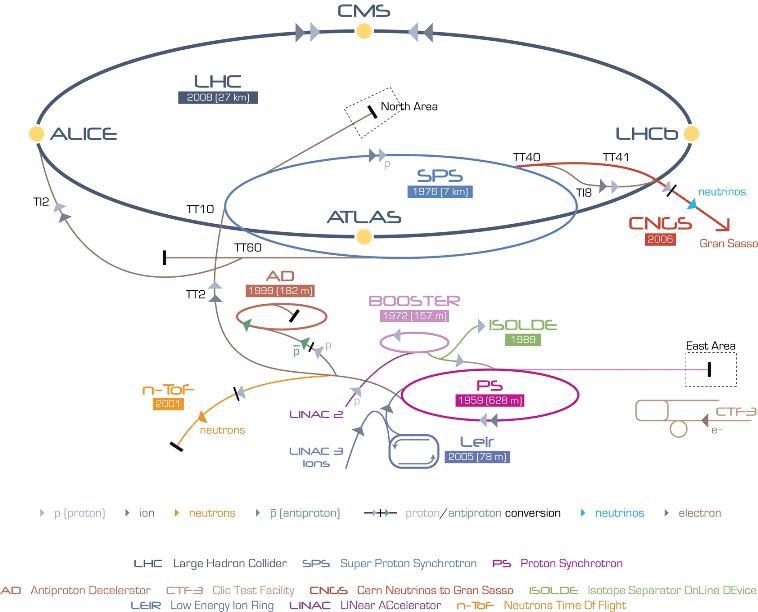 LINAC 4
LHC luminosity upgrade!
3
LINAC 4 overview
Transfer line to PSB
160 MeV
100 MeV
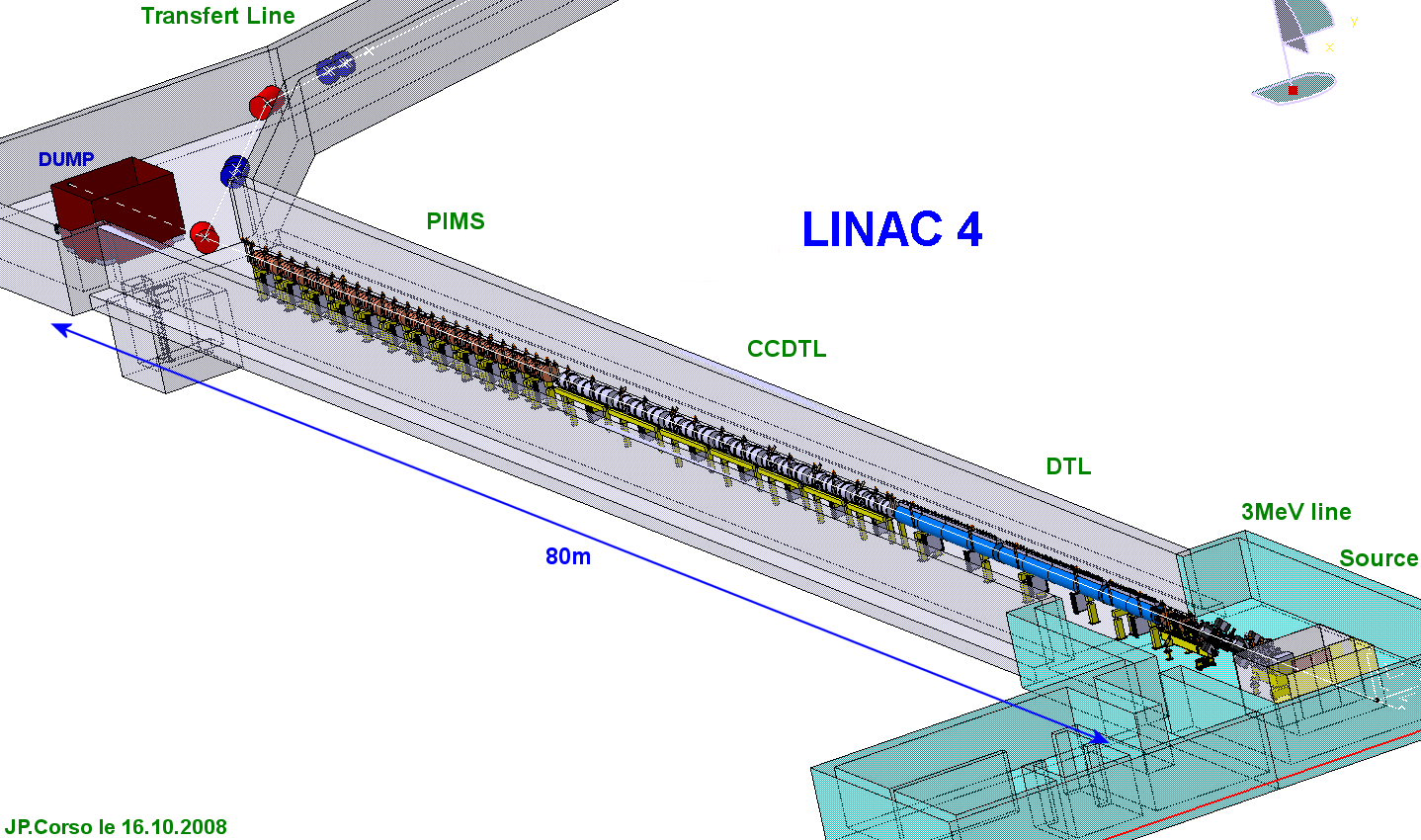 50 MeV
Laser Emittance Meter
3 MeV Testbench
4
Concept of Laser Emittance Meter for 160 MeV
Detector
H0
Laser
H-
x-scan
Bending Magnet
y-scan
H-  beam
Principle:
H-  beam
H0  beamlet
beamlet
after drift
5
[Speaker Notes: ICT: new LHC transformer to replace the FBCT in order to solve the beam position dependency issue]
Current Situation at end of LINAC4
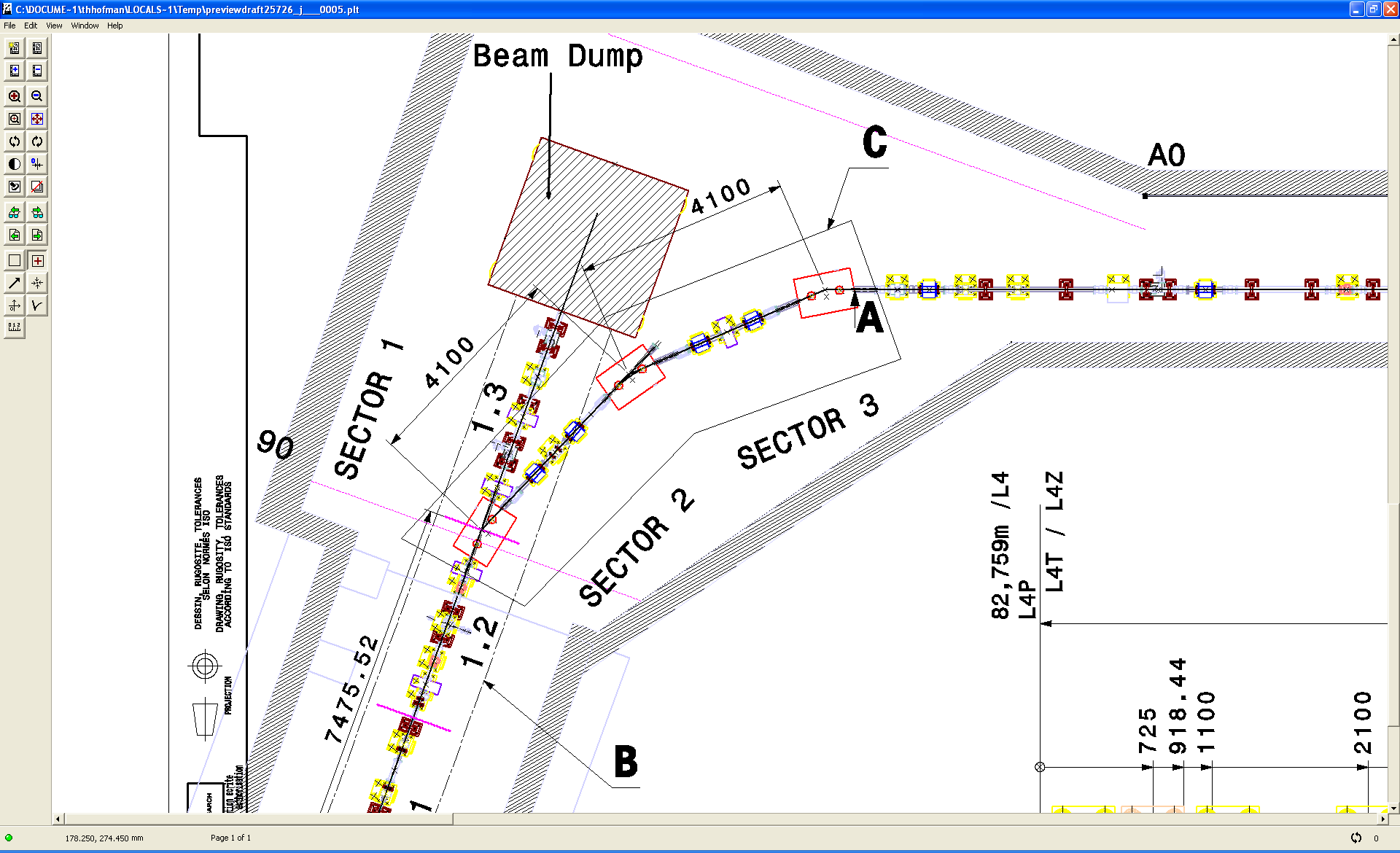 PS-Booster
Detector
Laser
LINAC4 PIMS
6
Setup at 3 MeV Diagnostics Testbench
SEM grid
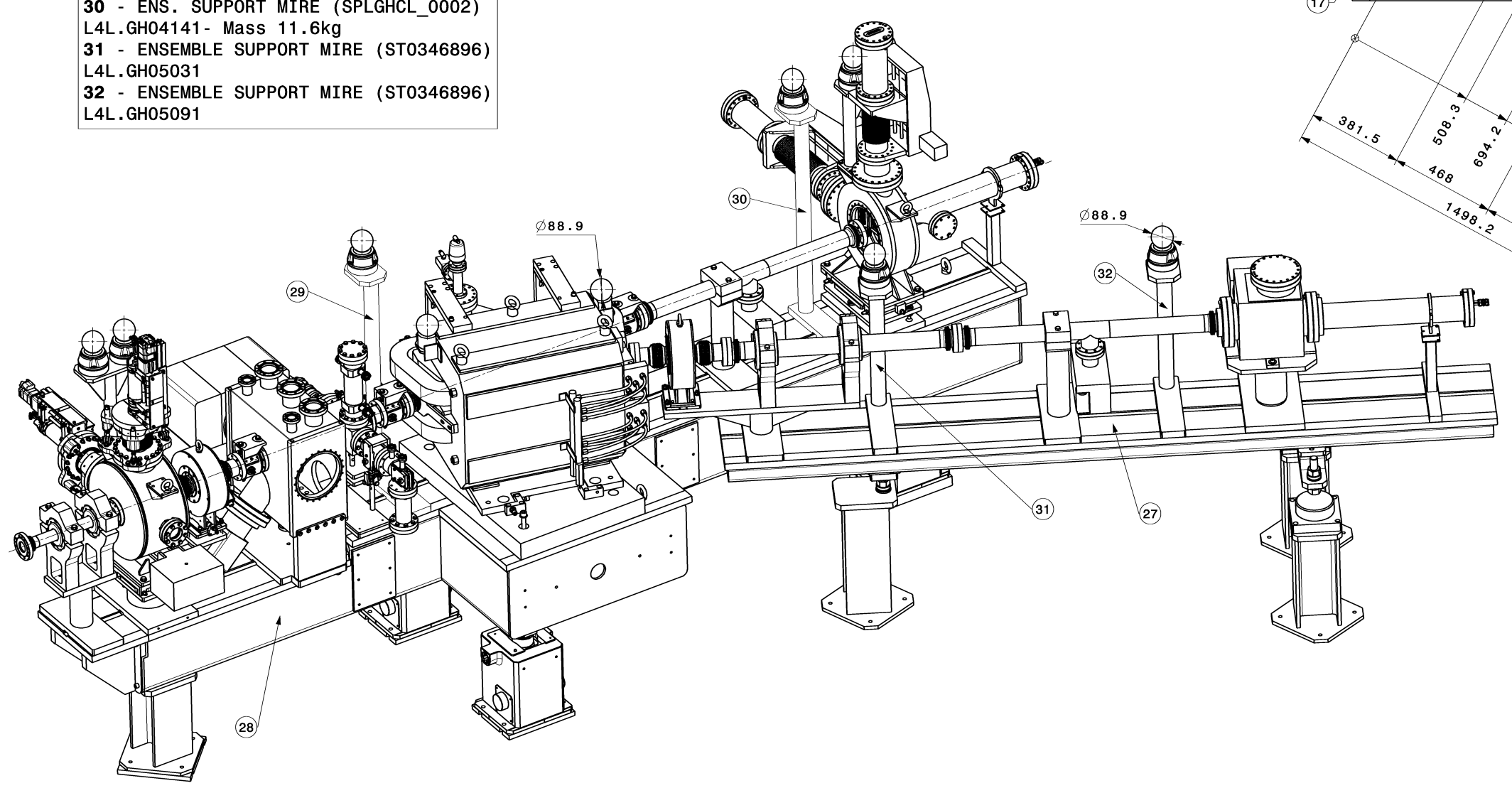 Dipole
Slit
7
LINAC4 pulse structure
1 s
400 µs - Macropulse
After Chopper:
622 ns
372 ns
Micropulse
RF-system:
352 MHz
2.84 ns
full- & empty 
buckets
8
Contents
Project Overview
Simulations
Components (Laser & Detector)
3 MeV Test Setup
Summary - Outlook
9
Laser-Particle Interaction
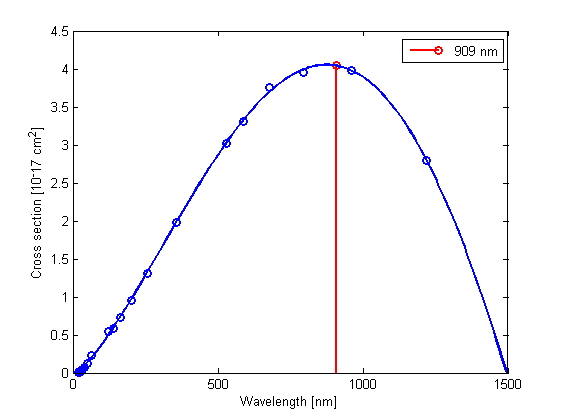 Gaussian Laser Beam with M²(Beam quality)

Lorentz-Shift of Photon Energy
 
At 160 MeV: 1064 nm -> 909 nm


Photon flux varies along particle path
Calculation of pstrip at n positions
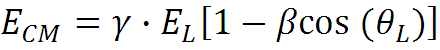 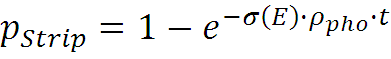 Ref: J.T. Broad and W.P. Reinhardt, Phys. Rev. A14 (6) (1976) 2159
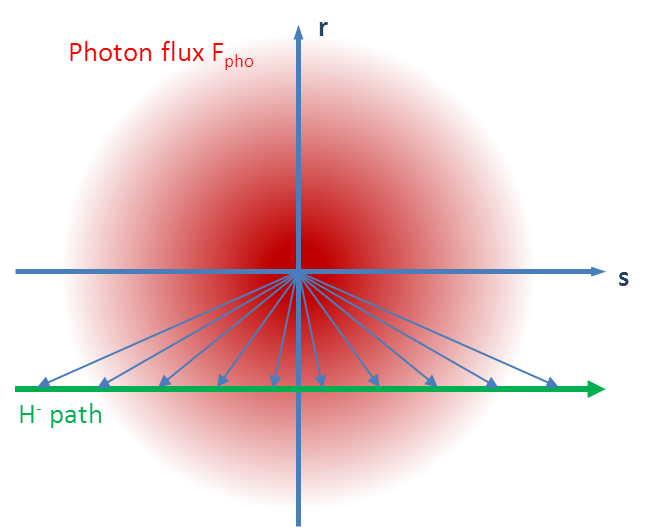 Laser requirements:
Laser wavelength: 1064 nm 
M2 < 3 for diameter  < 200 µm
PPeak > 10 kW
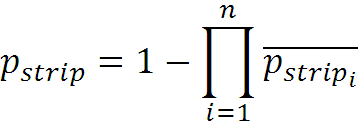 10
Particle Distribution @ 160 MeV
Size (1 sigma): x = 1.7 mm; y = 2.3 mm
Divergence (1 sigma): x‘ = 0.6 mrad; y’ = 0.7 mrad
Laser
200 µm
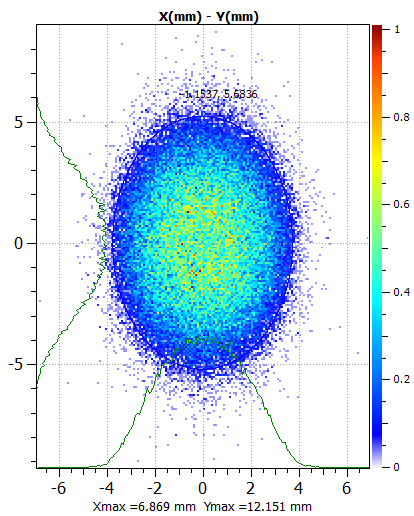 ~ 4 m
Drift
Detector
Laser
11
H0 distribution at detector plane
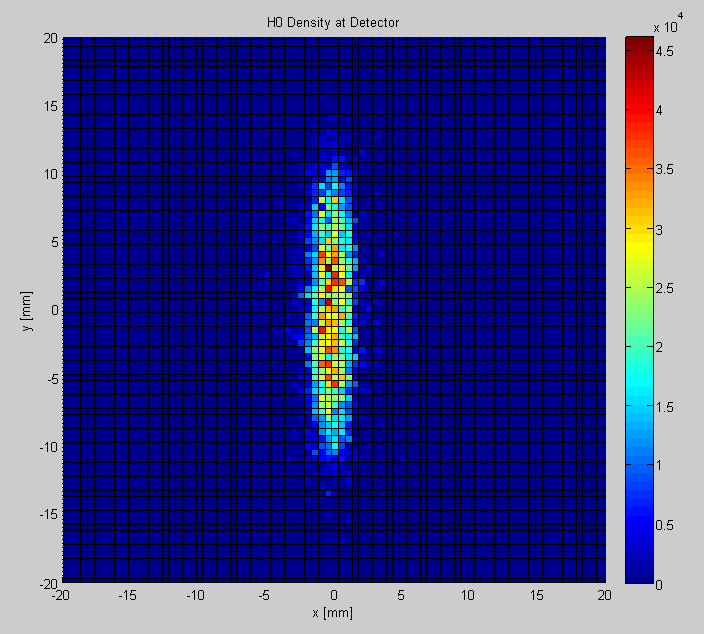 Detector requirements:
~ 105 H+ / mm2 -> Radiation Hardness
Size: ~ 30 x 30 mm
Resolution: 200 µm ->  ~5 strips/sigma
Resolution: 500 µm
12
Contents
Project Overview
Simulations - Background
Components (Laser & Detector)
3 MeV Test Setup
Summary - Outlook
13
Sources for Background - Overview
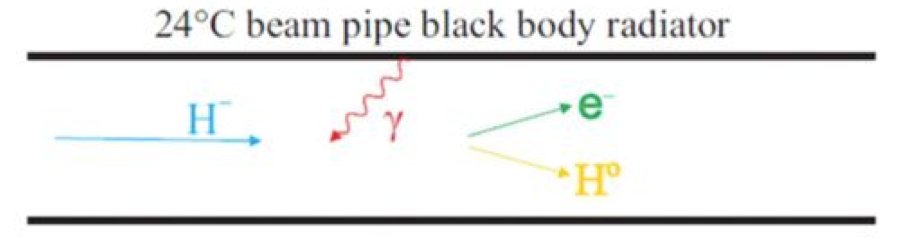 Black-body Stripping

Magnetic field Stripping
Both negligible
	Ref: Development of beam transverse profile and                        	emittance monitors for the CERN LINAC4, B. Cheymol


Residual Gas Stripping
Simulations done

Intrabeam Stripping
Simulations to be done
	Ref: Intrabeam Stripping in H- LINACS, V. Lebedev
Dipole
H0
H-
e-
H-
H0
e-
H-
H-
14
H0
H2
H-
e-
Model for residual gas stripping at 160 MeV
Residual gas consits mainly of H2
RMS values:
x’ = 0.8 mrad
y’ = 1    mrad
Diameter      = 10 mm
Detector requirement:
Fast! (τDetector < tLaserPulse)
40 m
Accumulated background level at detector = 7.4E+02 [1/ns]
15
Measurement Setup at 3 MeV Teststand
SEM grid
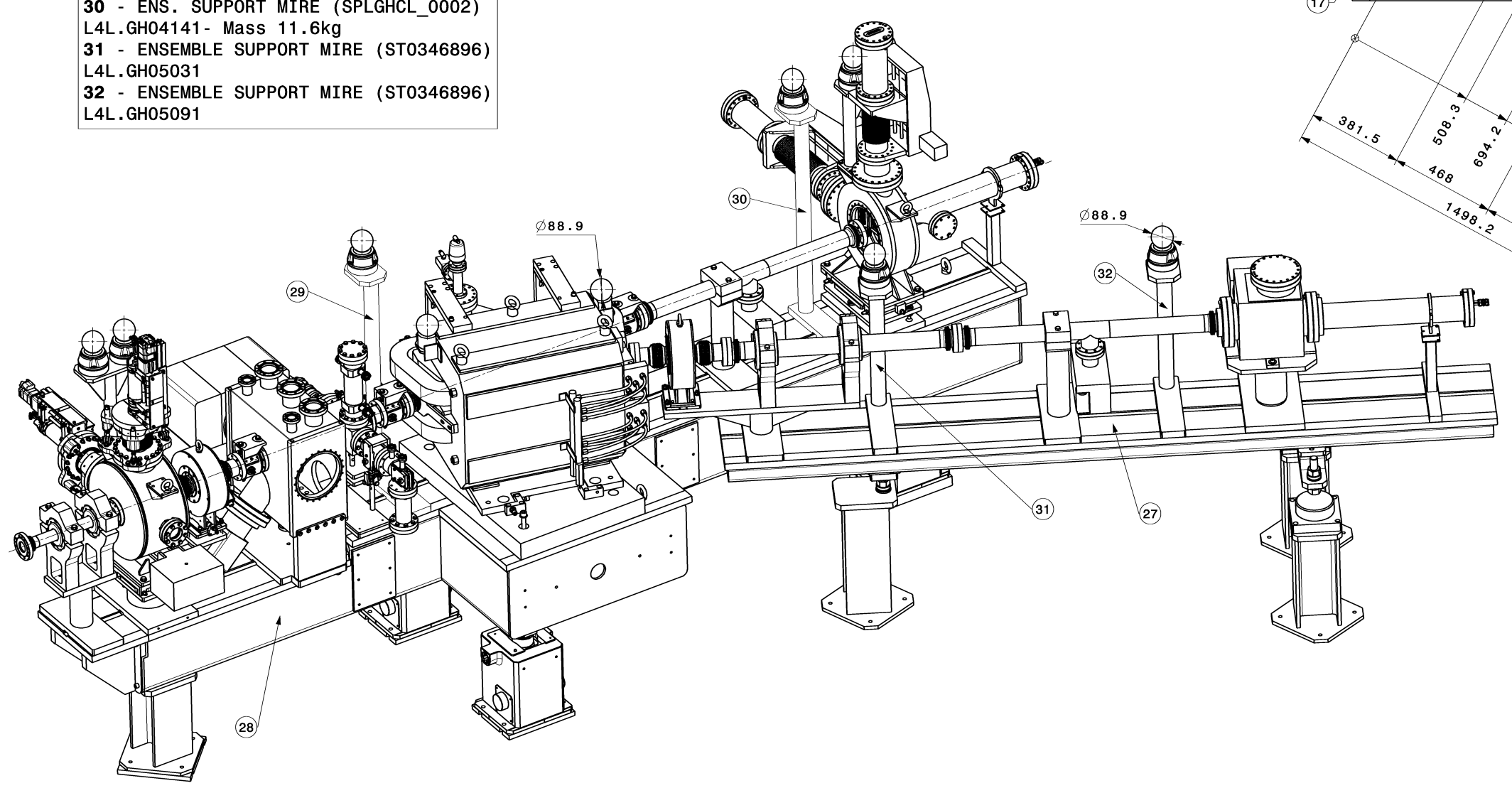 H0 background
H- beam
200 µm slit
16
Measurement Results from 3 MeV Teststand
Slit-and-grid (slitsize 200µm)
Scaling of background
6% laser efficiency
H0 instead of H- 
Overall Scaling factor: 39

Time behaviour not measured yet!
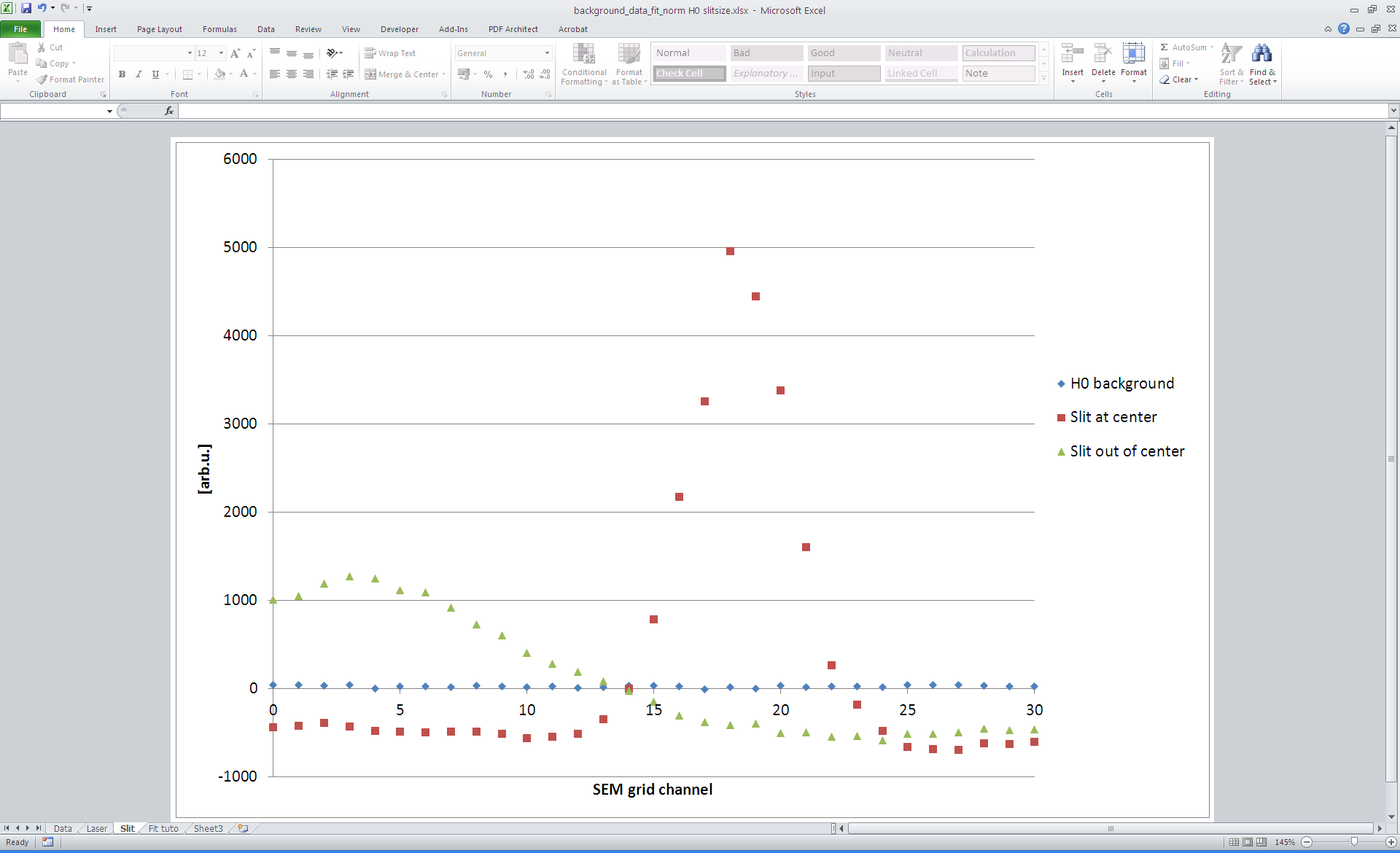 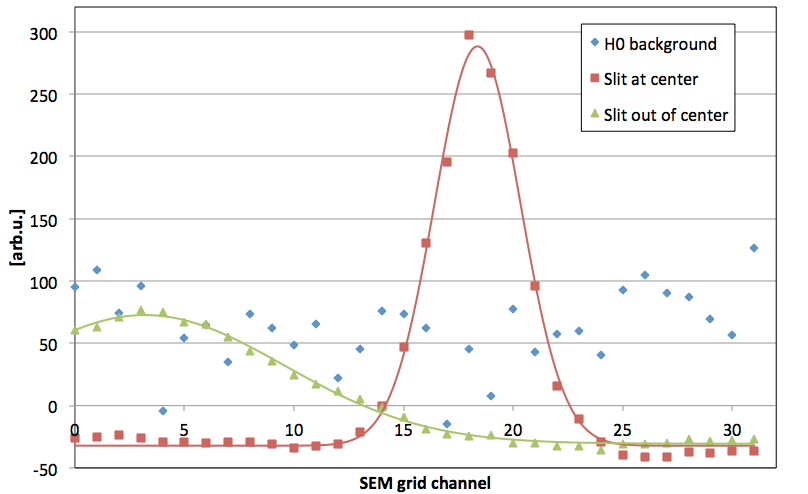 17
Contents
Project Overview
Simulations
Components (Laser & Detector)
3 MeV Test Setup
Summary - Outlook
18
Lasers
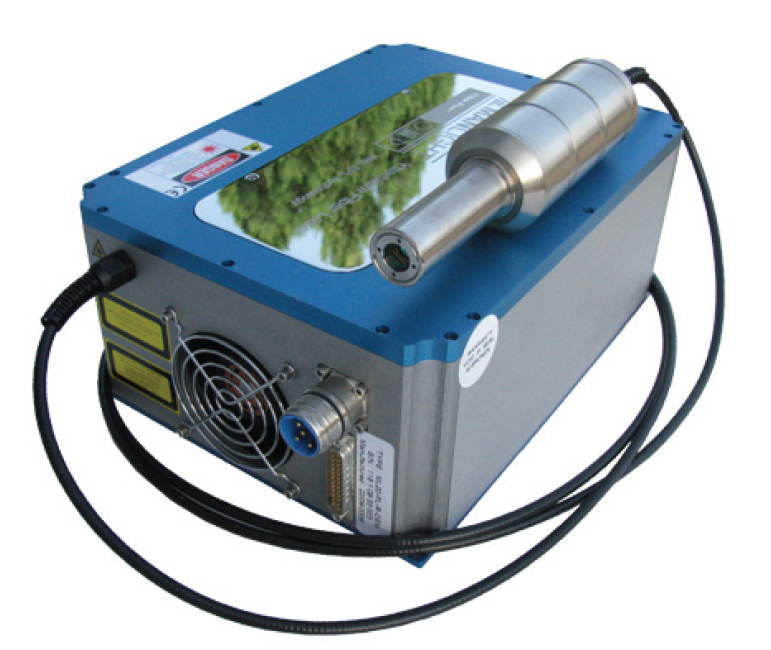 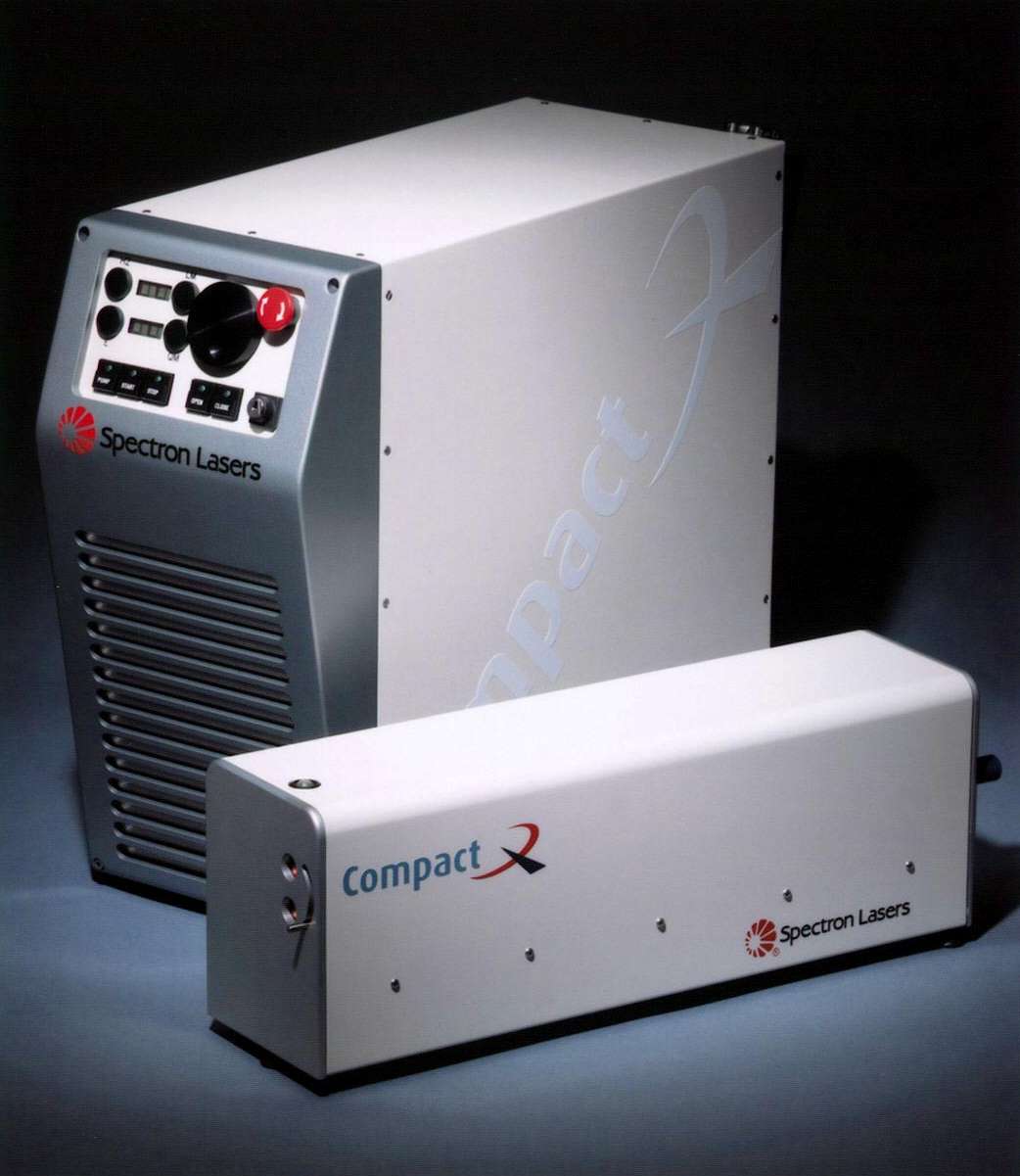 Ref: Description of laser transport and delivery system for the FETS laserwire emittance scanner, A. Bosco, IBIC13
19
Laser impact on system performance
Signal - Noise Ratio:
Detector: 
Size: 30x30 mm
Time resolution in ns-range
Laser in center of beam
Detector 3 m behind the slit
SNR averaged over detector size
Beam shapes as simulated
20
[Speaker Notes: Spatial resolution (w0 –reighleigh)
Nd-YAG: 
Breiter weil 100% stripping
Slit-breite einstellbar durch focussierung -> Besseres SNR leicht möglich!!!!

Detector requirements
Fiberlaser:
Pulse length higher -> Bandwidth detector can be lower
Pulse energy lower -> Rad – hardness!
Repetition rate
Better SNR through avg possible]
Detector alternatives: Overview
* Just charge creation. System depends of course on readout electronics!
**without irradiation.
21
Detector for 3 MeV Tests
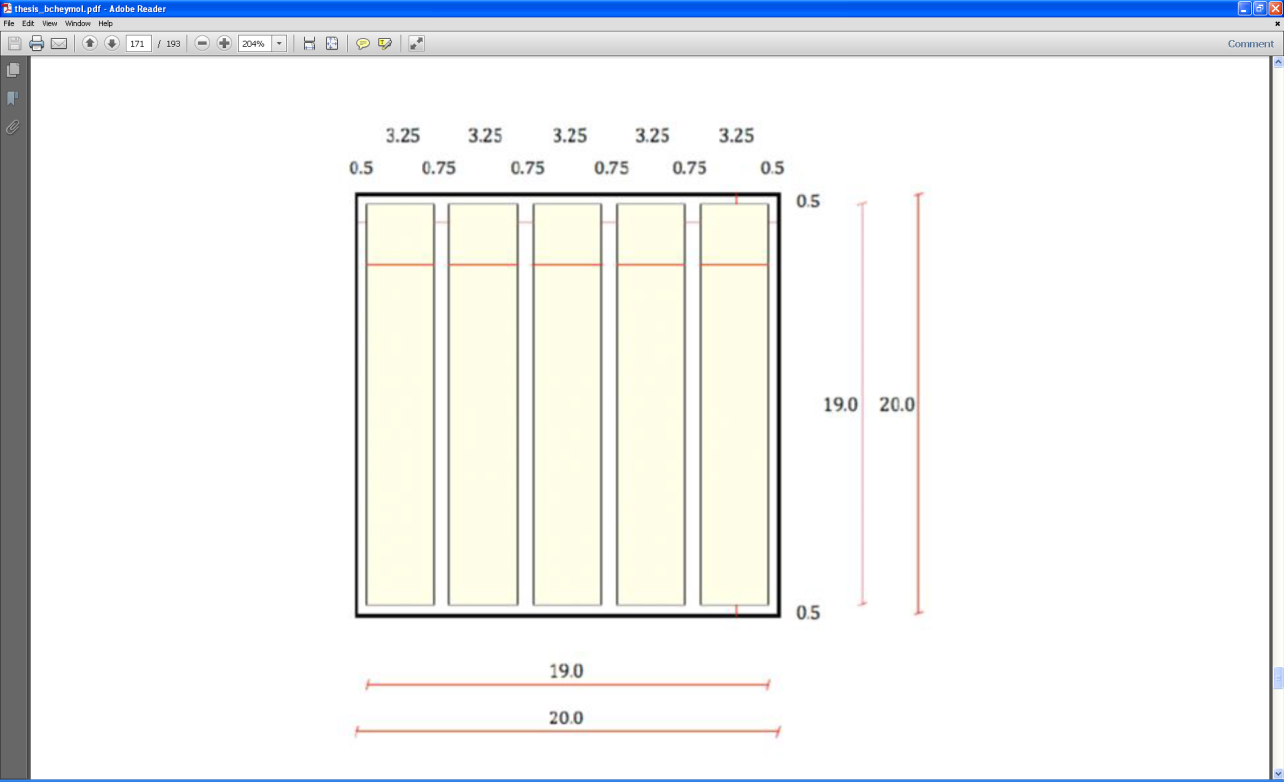 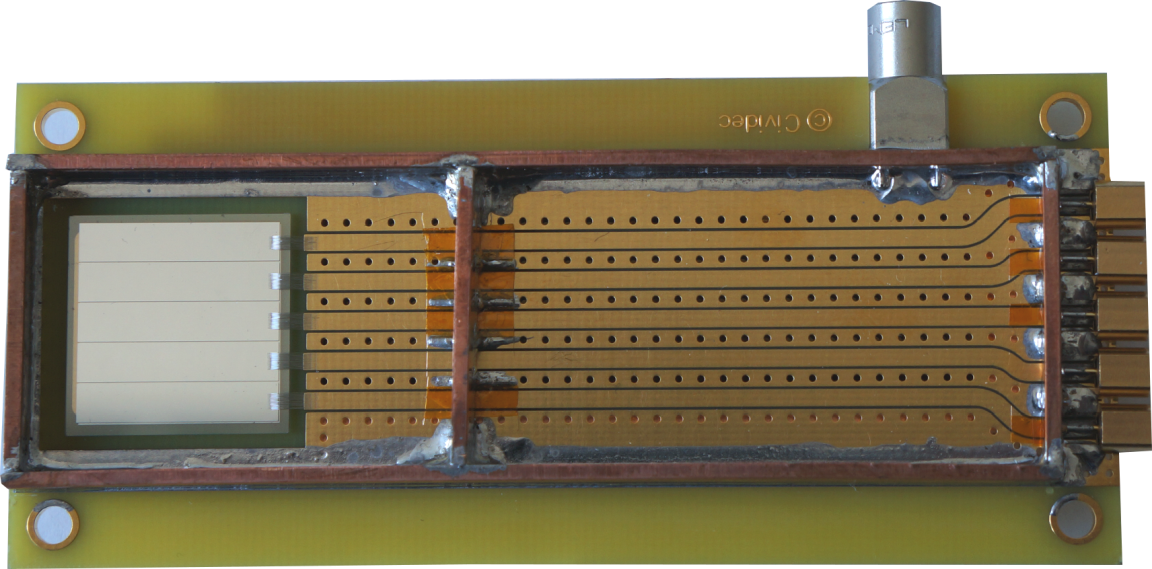 22
Contents
Project Overview
Simulations
Components (Laser & Detector)
3 MeV Test Setup
Summary - Outlook
23
3 MeV Testbench
Transfer line to PSB
160 MeV
100 MeV
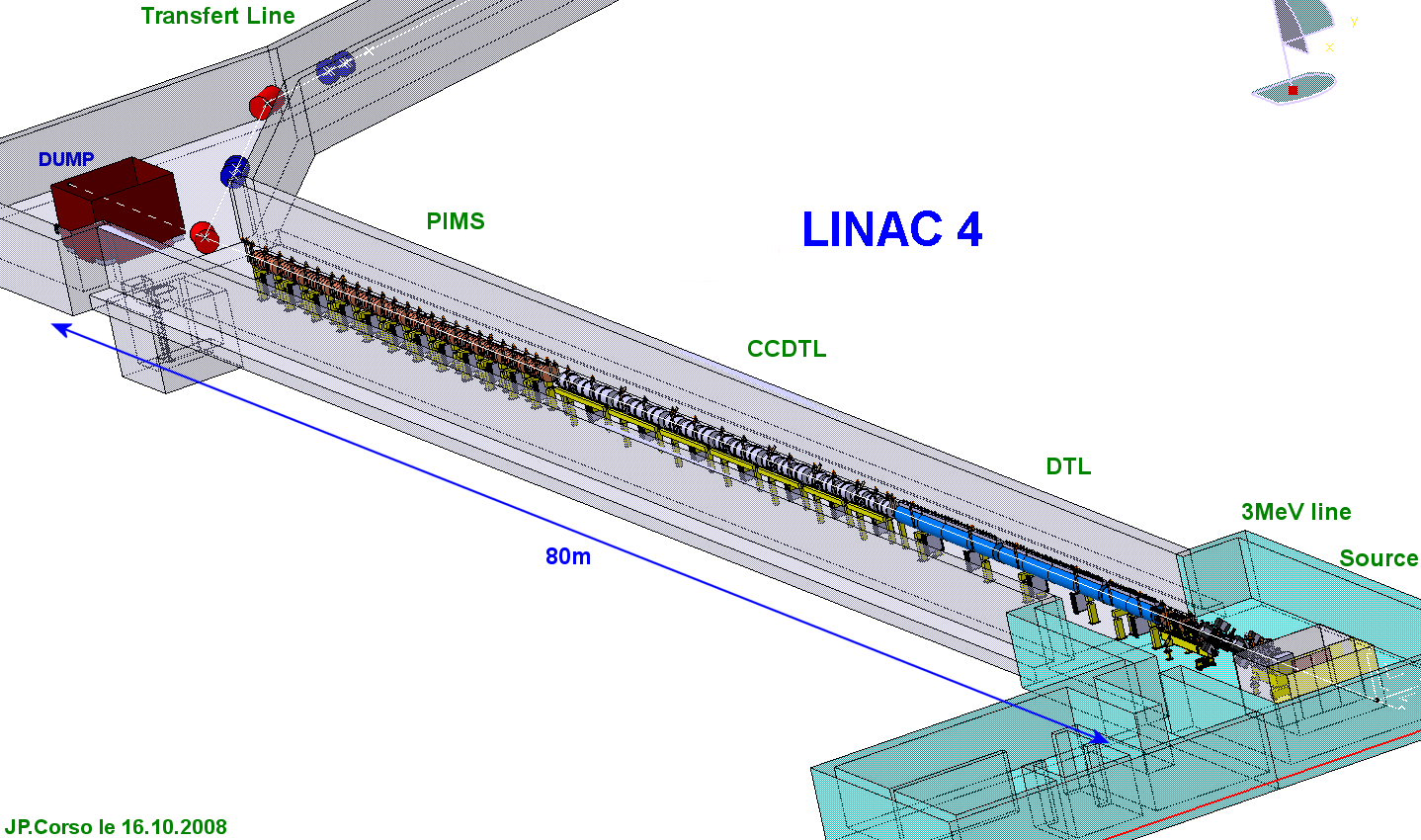 50 MeV
Testbench
24
Setup at 3 MeV Diagnostics Testbench
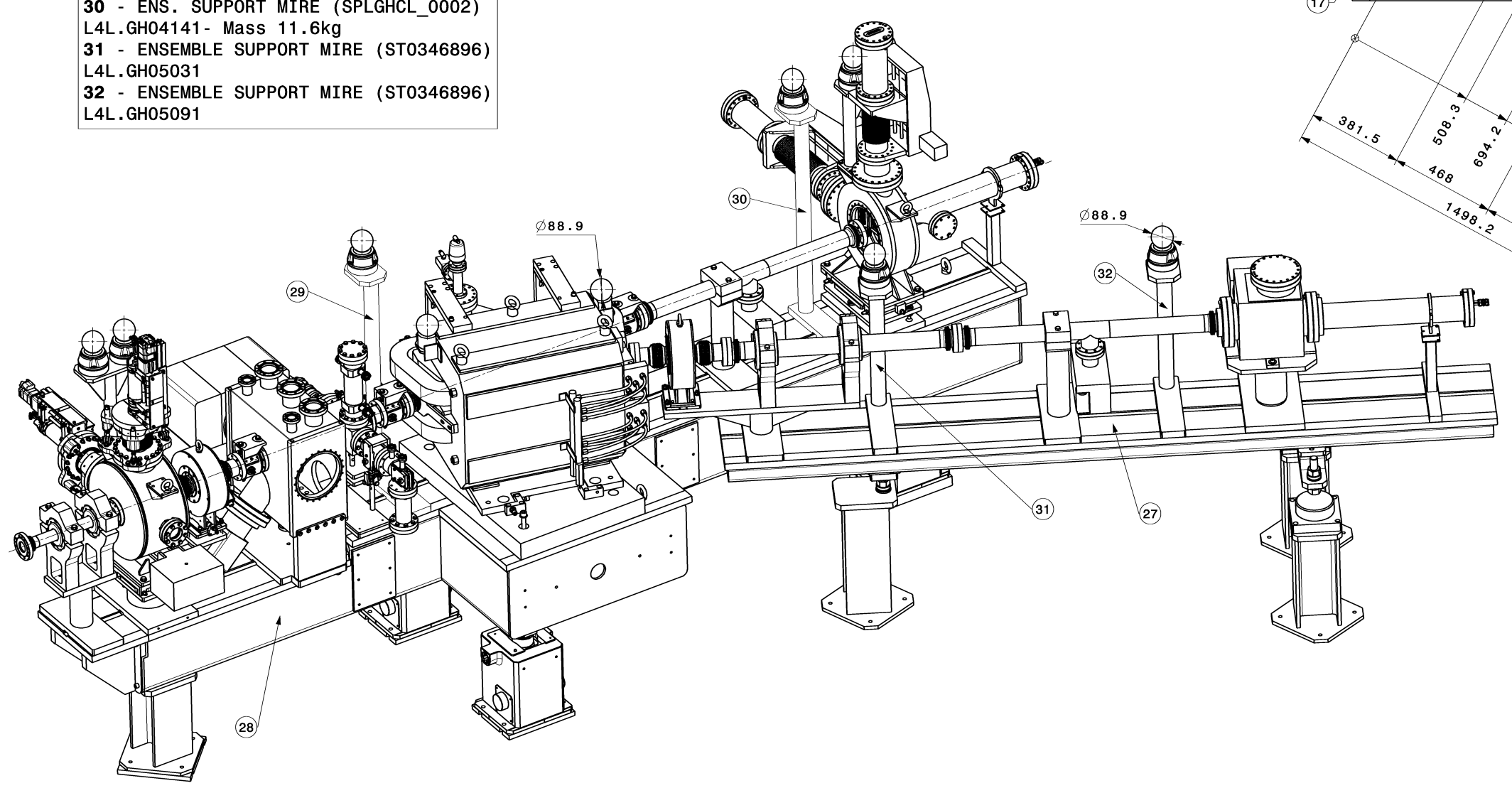 Diamond Detector
Laser
viewport
25
Integration Laser Setup
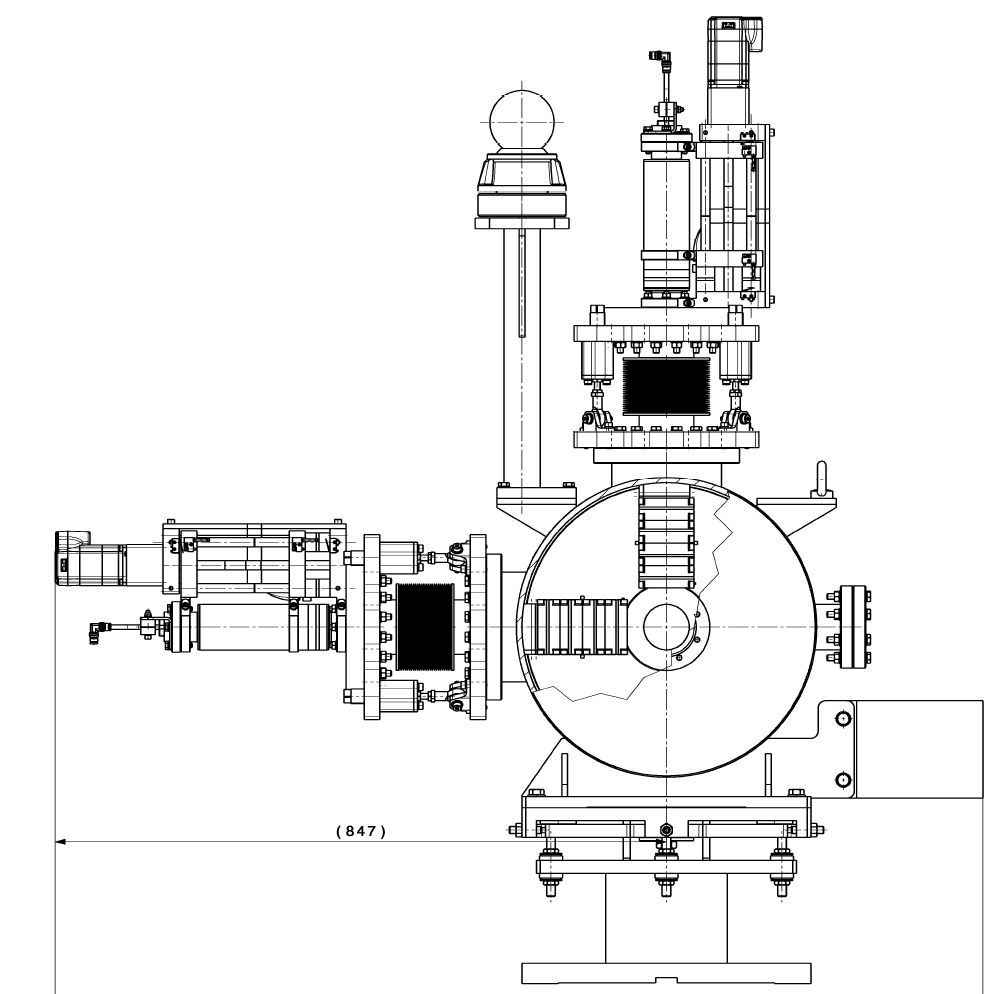 Diagnostics rack
Linear stage with 500 mm lens
tube
PXI-System
Class 4 
fiber laser
Coupling
Ref: Fiber Laser Transport for the Photodetachment Emittance Measurements at FETS, Alessio Bosco
26
Integration Laser Setup
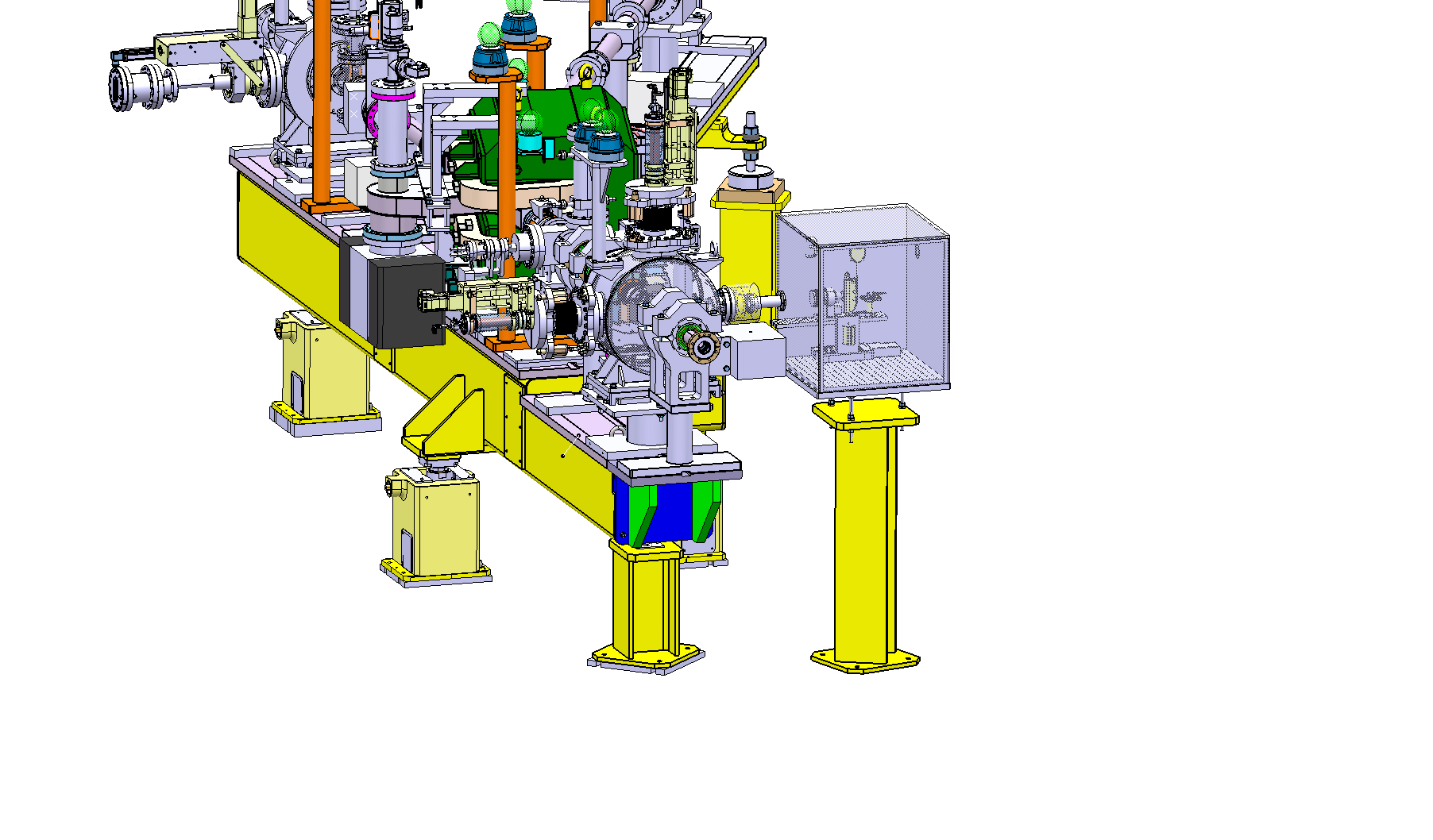 27
Integration diamond detector
Installation of detector 3.3m downstream the laser 
Vertical movement driven by stepping motor
Interlocked to protect detector in case of magnet failure
Readout: 1 GHz Scope
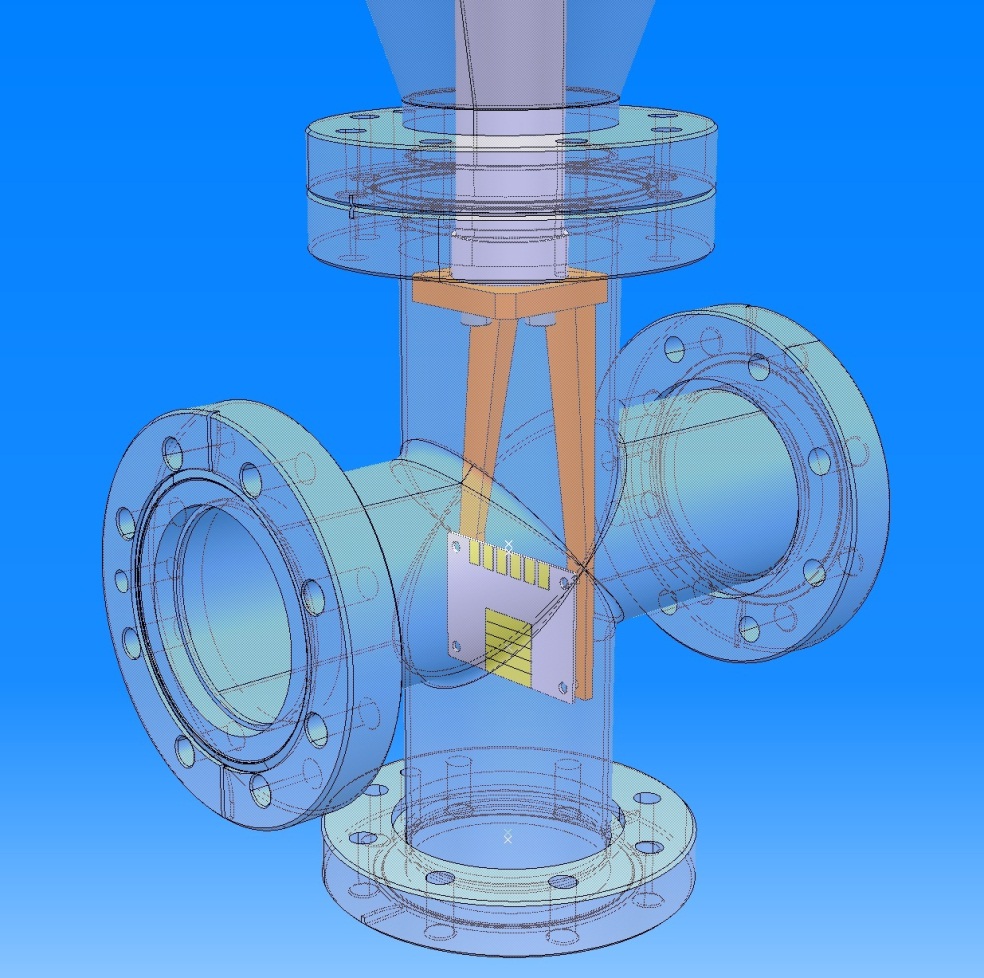 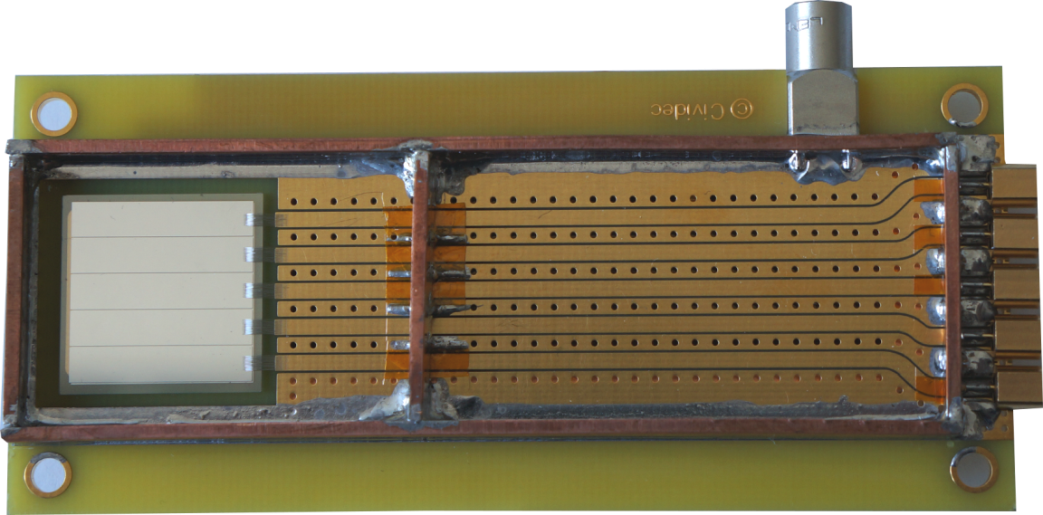 28
DAQ and Control Concept
LASER
Time/Cnt
From ion
source
Digitizer
Triggers
PXI
SCR
Beam
Expander
Filter
Wheel
ethernet
External PCs
1GHz Scope
Camera
Serial
Firewire/USB
Movers
29
Contents
Project Overview
Simulations
Components (Laser & Detector)
3 MeV Test Setup
Summary - Outlook
30
Summary
Simulations done regarding the following:
Laser – Particle interaction
Background level

Review and comparison of suitable components

Preparations towards tests at 3 MeV done (together with RHUL)
Development of fiber-laser setup and fiber-based transport to beampipe
Implementation of diamond-detector in testbench
Design of system for DAQ and controls
31
Outlook
Tests at 3 MeV teststand (Okt 2013 – March 2014)
Background characterization
Test of diamond detector
Test of laser stripping with low power fiber-laser
Developments for 160 MeV prototype
Detector
Simulations: Gaseous detectors
Readout concept for high number of channels (~128)
Laser
Decision for lasertype (Nd-YAG / fiber-laser)
Development of optical transport line for 160 MeV setup
Test of system at 160 MeV (Hopefully Mid 2015)
32
That’s it.
Thanks for your attention!
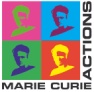 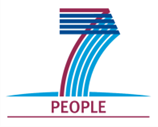 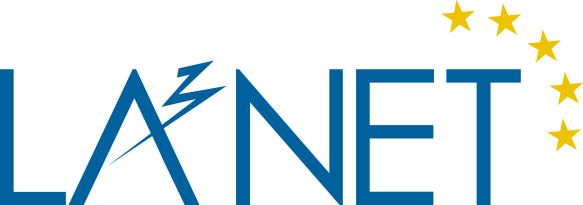 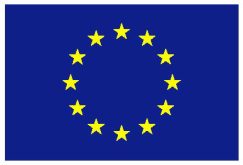 33
SPARE
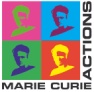 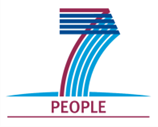 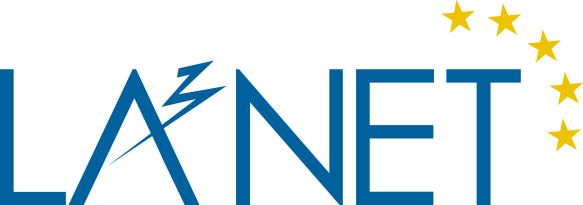 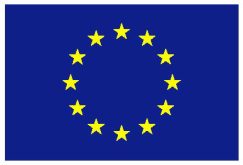 34
Alternative for 160 MeV Setup: Gaseous detector
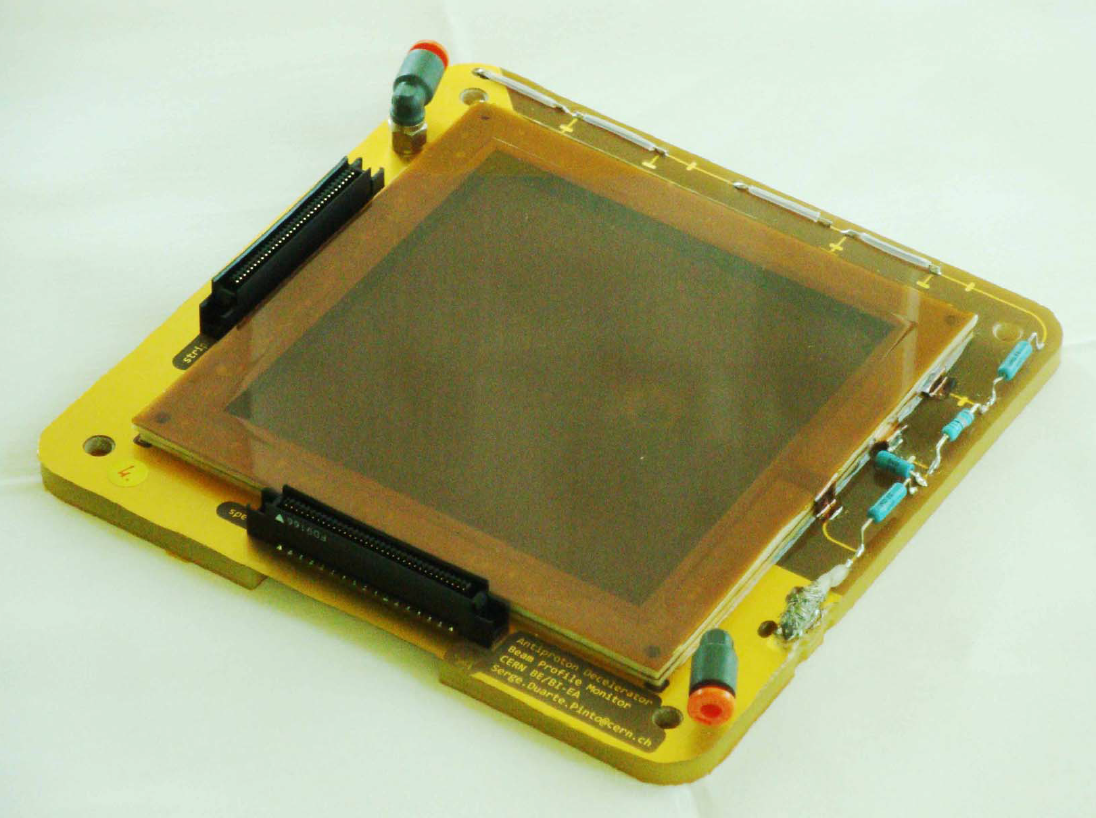 High sensitivity (> 100 e-/H0)
Sufficient spacial resolution (100 µm)
Big sizes possible (> 10 x 10 cm)
High bandwidth (ns)
No radiation damage reported!
Similar application already realized
Ref: GEM-based beam profile monitors for the antiproton decelerator 

But: Futher simulations needed
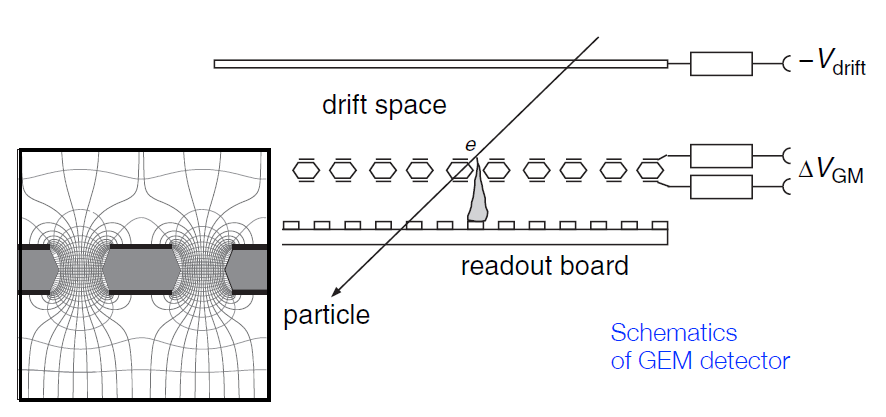 35
Comparison with AD setup (Duarte Pinto, Spanggaard)
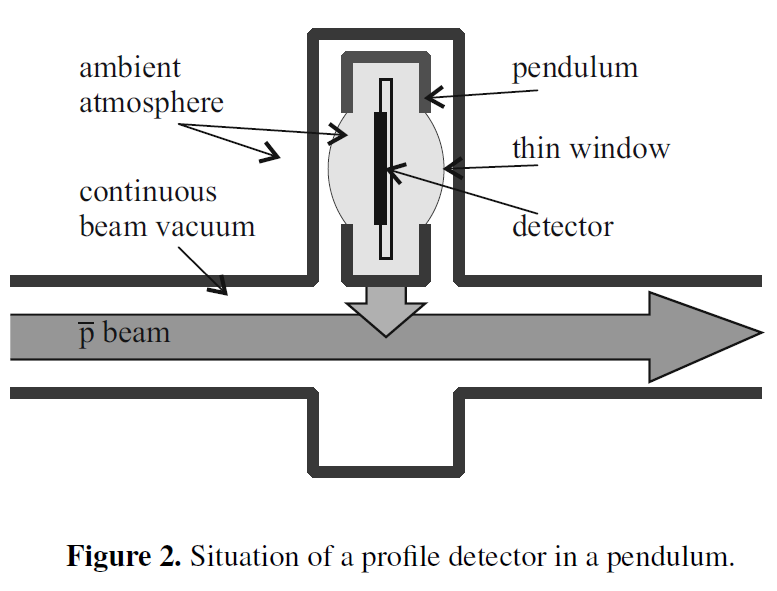 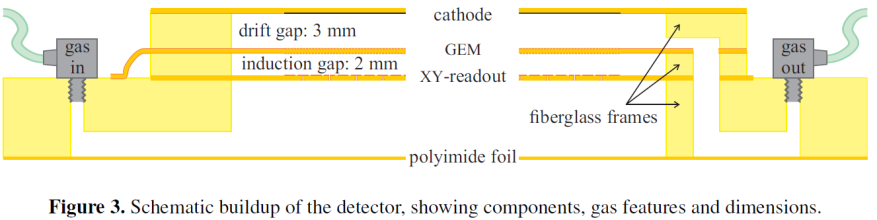 36
Chopper Quad settings
Aim: Maximal amount of particles stripped
Optimisation of Quadrupol gradients to focus beam
Q1: 8.15 T/m
Q2: -7.15 T/m
Q3: 11.9 T/m
Q4: -11.5 T/m
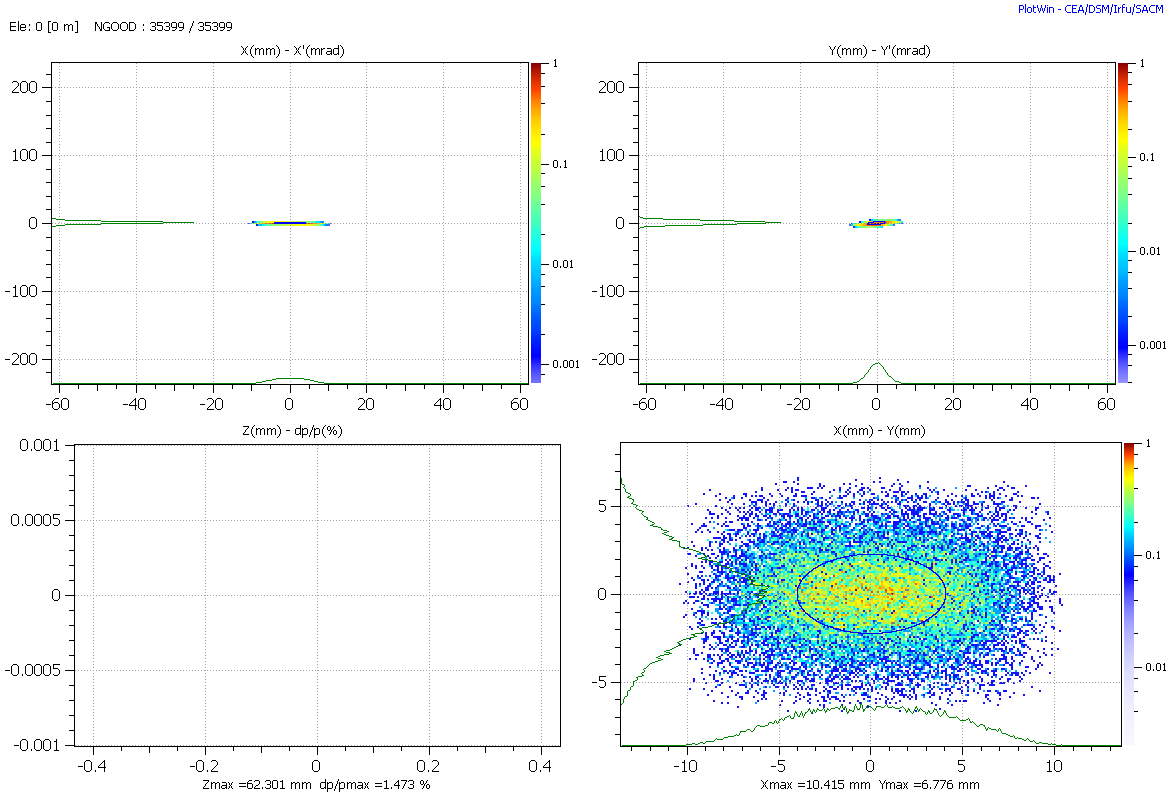 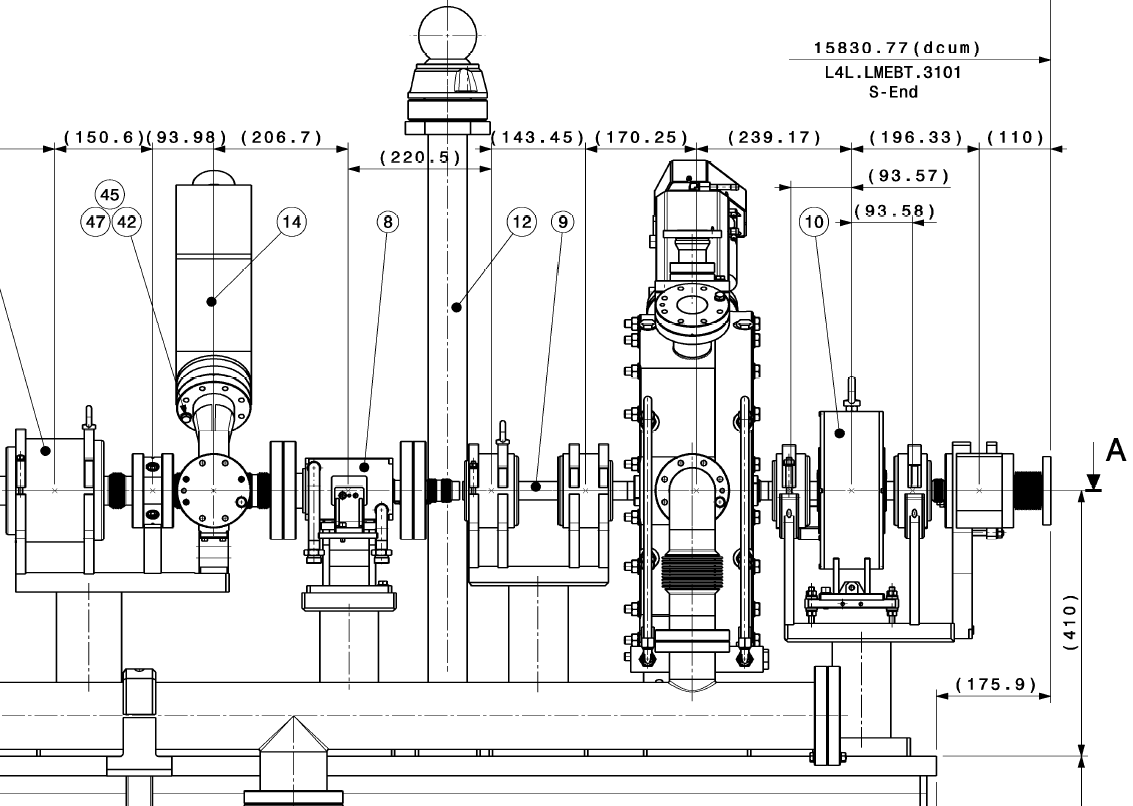 Laser Viewport
Quads
Quads
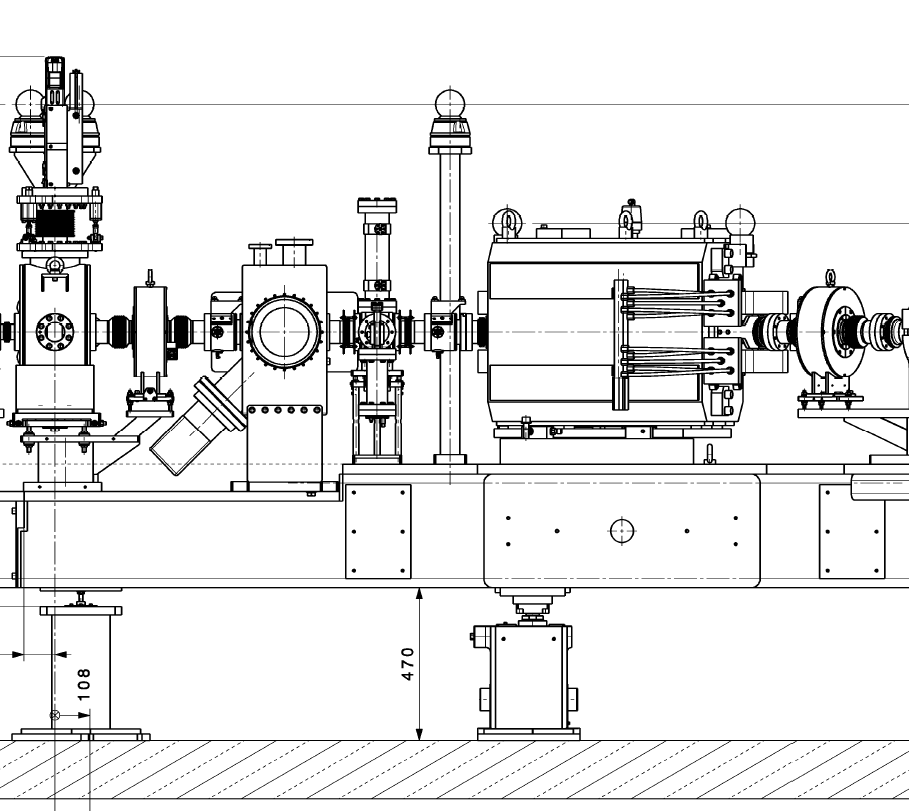 Beam shape @ 3 MeV at laser
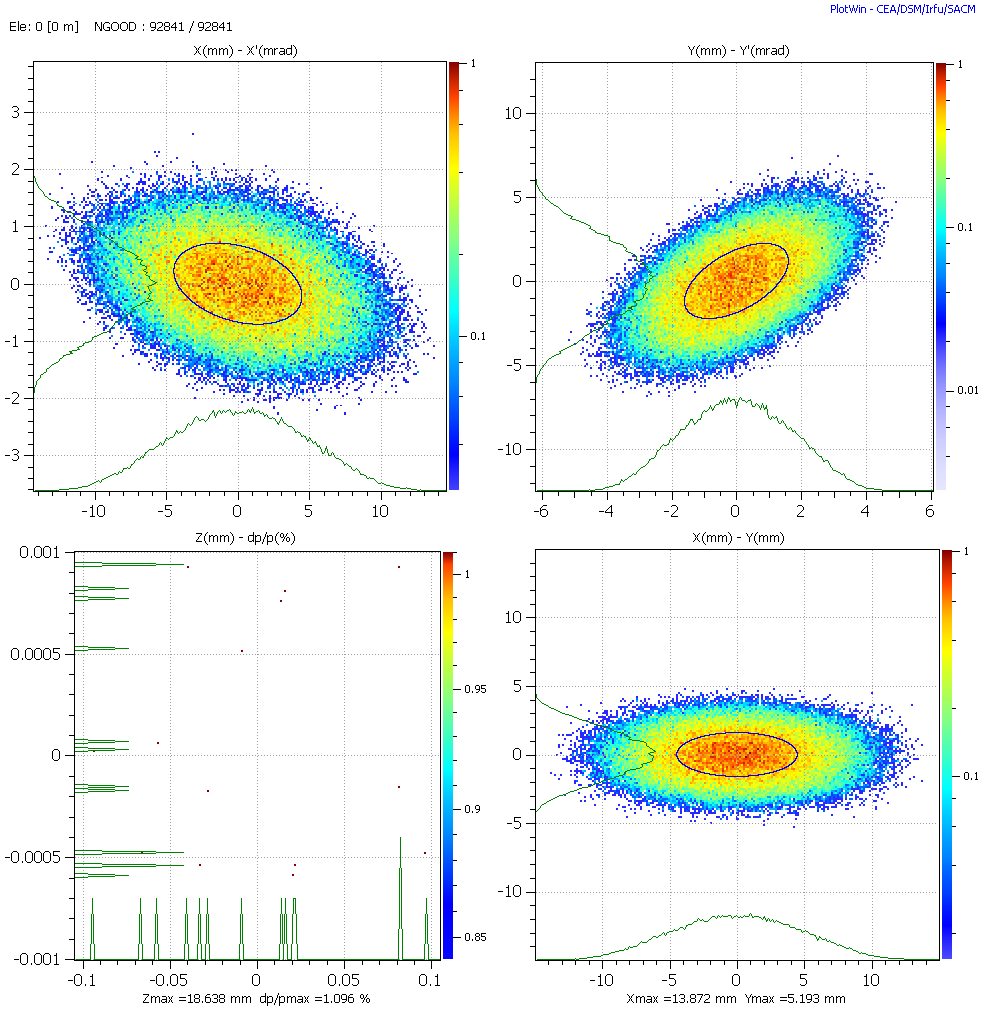 38
Beam after PIMS
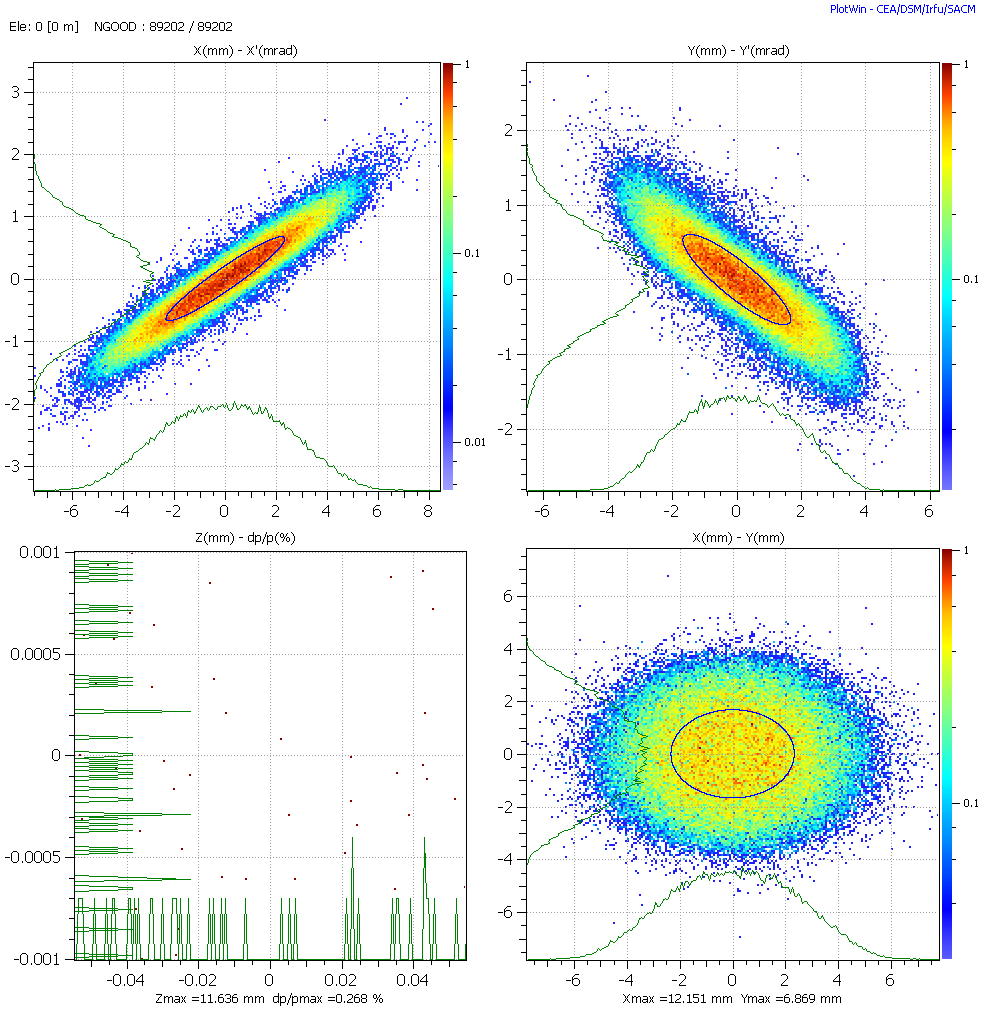 39
Result: Beam dynamics @ 3 MeV
Size (1 sigma): x = 4.5 mm; y = 1.6 mm
Divergence (1 sigma): x‘ = 0.7 mrad; y’ = 2.2 mrad
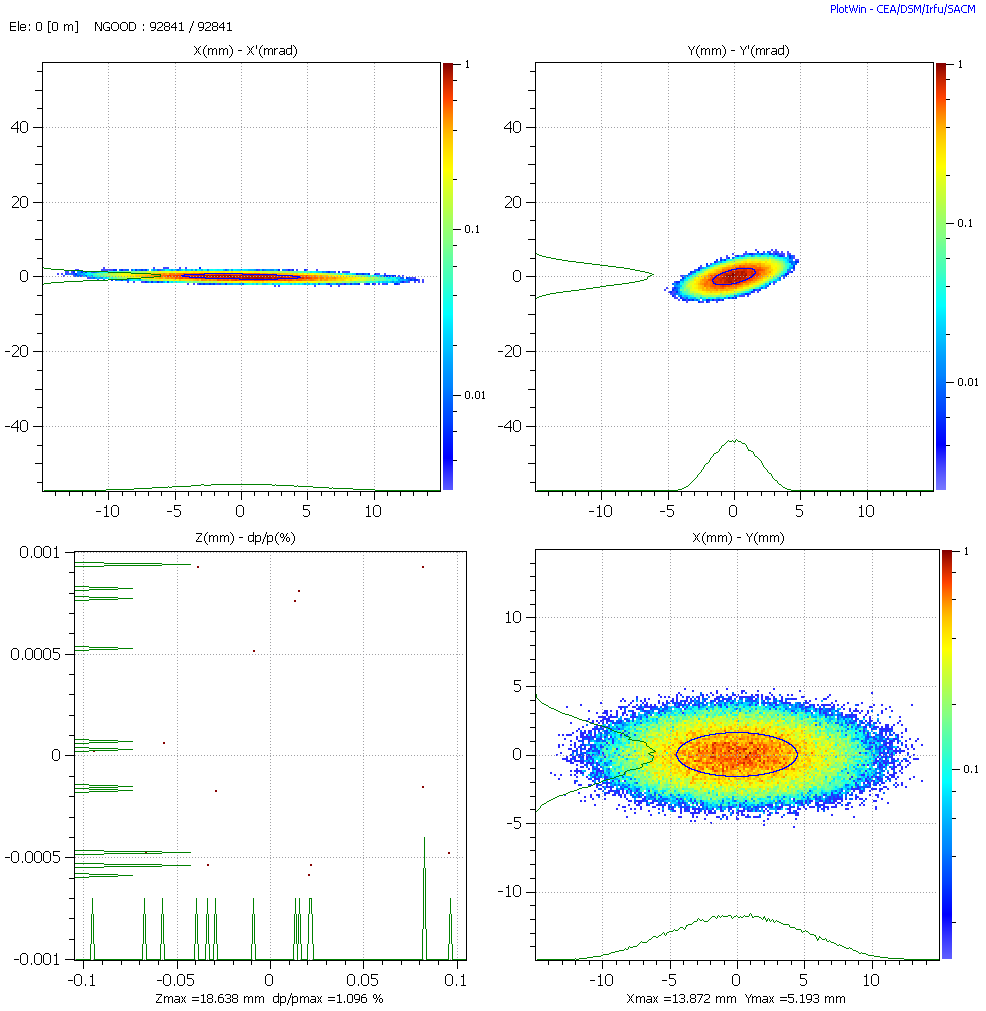 ~ 3 m
Q2
Q1
Laser
Drift
Laser
40
Stripping & propagation to detector
Divergence (1 sigma): x‘ = 0.7 mrad (conv) 
	                                y’ = 2.2 mrad (div)
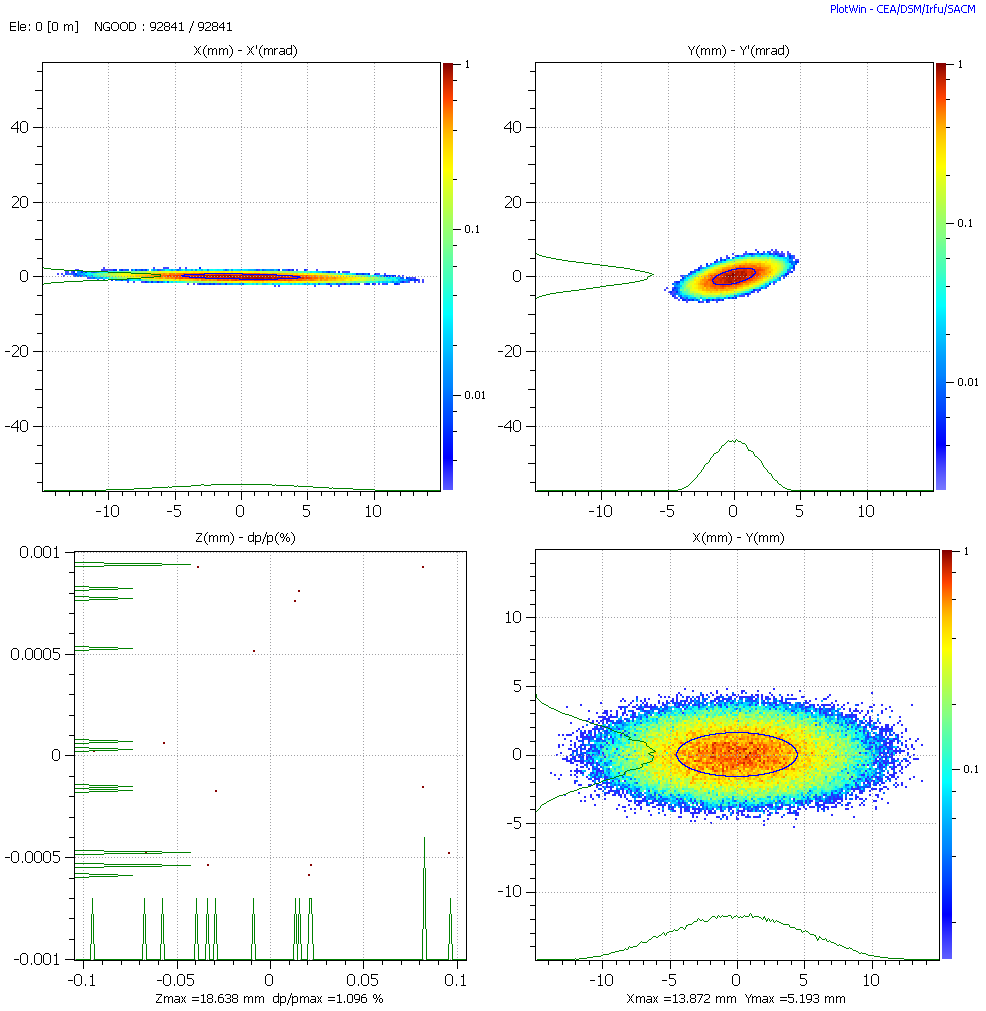 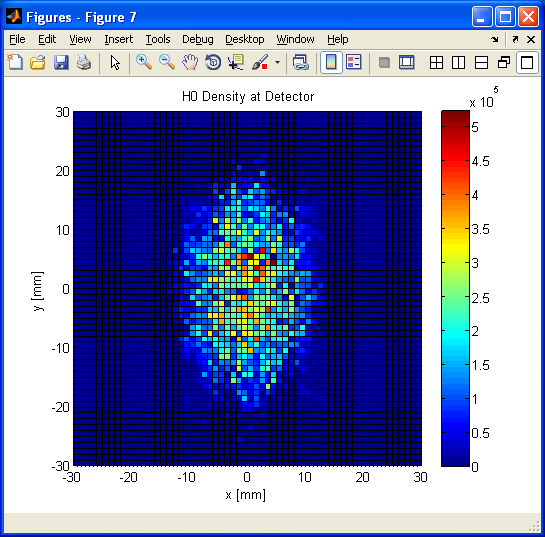 3.0 m
Drift
Laser
Profile measurement not possible
BUT: No Signal / Background ratio is good
41
Residual Gas Stripping
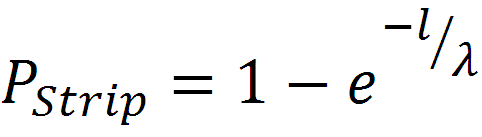 l = length
Stripping probability rises with gas pressure
Stripping probability decreases with particle energy
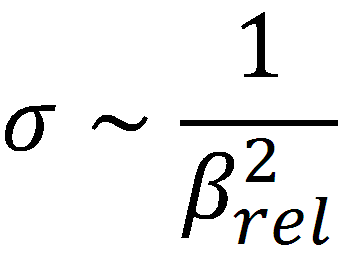 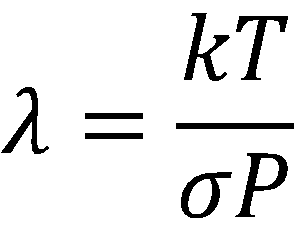 ;
42
Beam pipe
H0
H2
H-
e-
Residual gas composition
Residual gas consits mainly of H2 
For  background simulations just H2 is taken
Ref: Chiara Pasquino
43
160 MeV Emittance Simulation
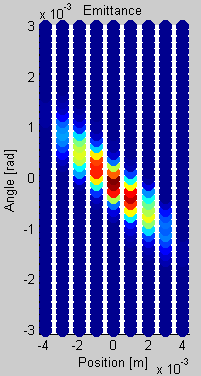 44
3 MeV Emittance
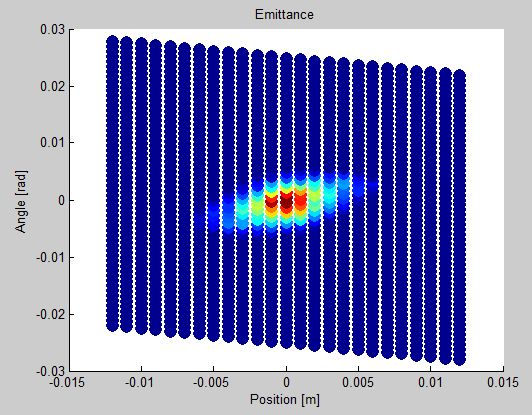 45
Radiation hardness
Model: NIEL (Non ionizing energy loss)
Displacement damage
Damage equivalent to 
	1 MeV neutron
Effects (for Si)
Leakage current
Doping change
	-> Change of sensitivity
Issues
Sensitivity inhomogeneities
Transverse drift of e- and
	-> Inhomogenous detector behavior
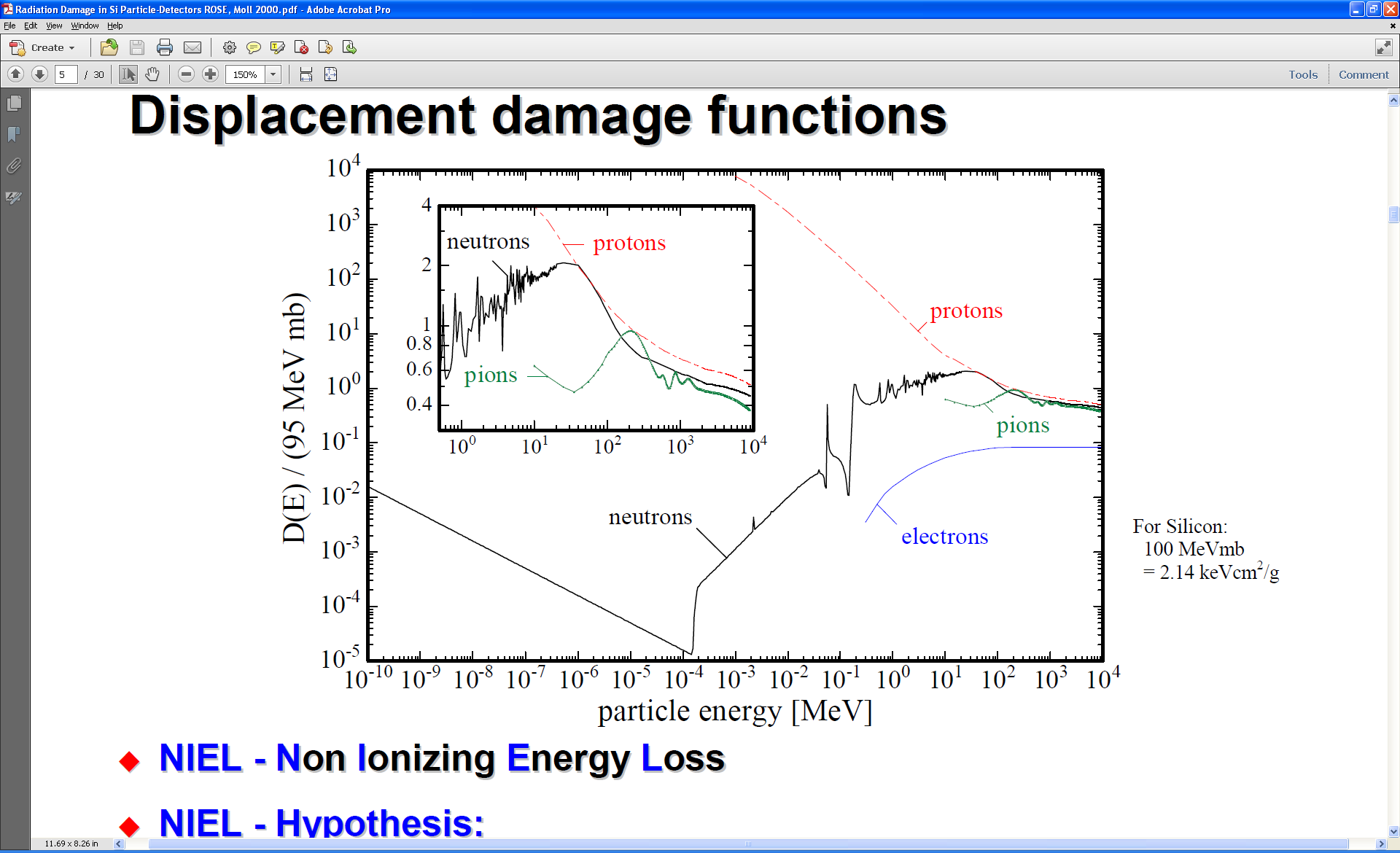 3 MeV
160 MeV
46
Fluence Scenario @ 3 MeV
Scenario for 40 mA beam current










Can be scaled with beam current
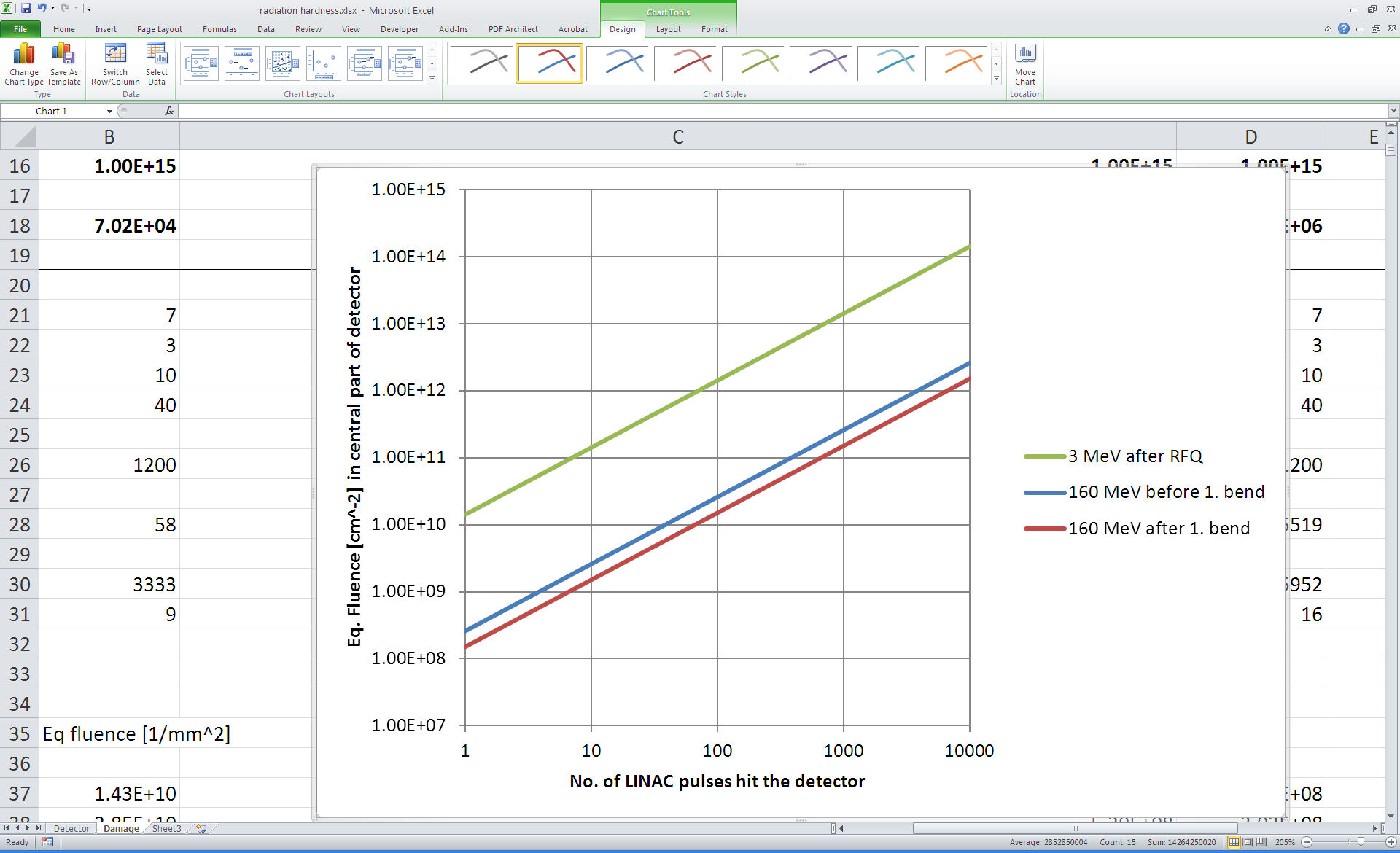 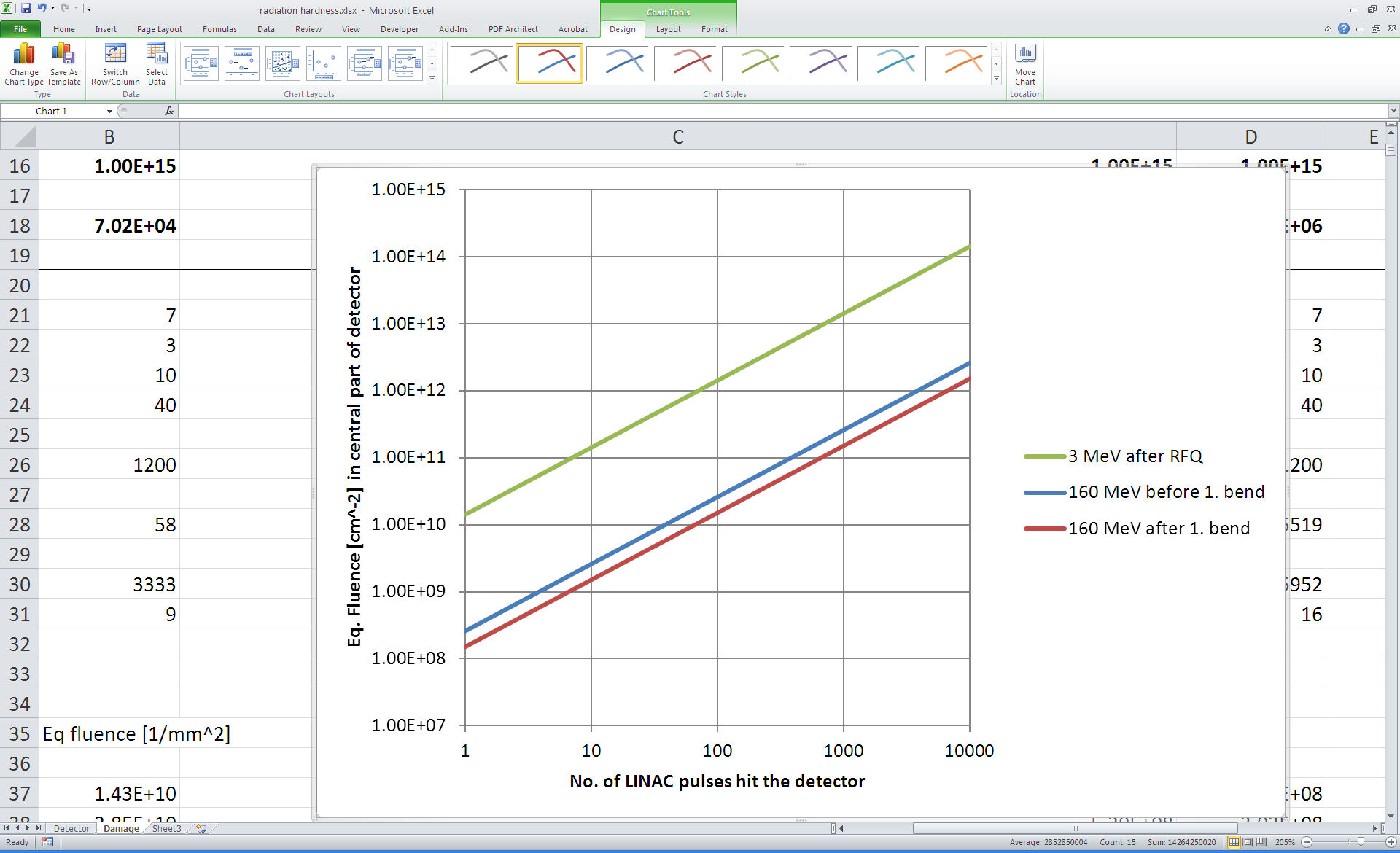 47
To be done: Detector – Particle interaction
Detector thickness: 500 µm
Range of 3 MeV Proton in Diamond: 48 µm
Gain (e-/H0) ?
e-
H0
p
48 µm
500 µm
48